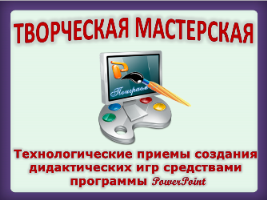 Работа выполнена в рамках творческой мастерской
 «Технологические приемы создания дидактических игр» 
на сайте http://verniedruzaj.ucoz.ru
«ПОМОГИ КУРОЧКЕ»
Дидактическая игра по литературному чтению
 для учеников 2 класса
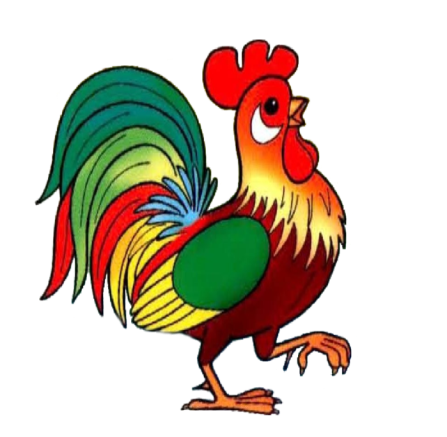 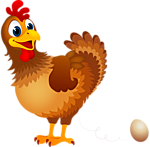 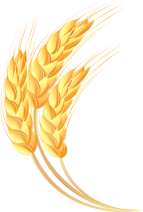 Ребята! 
Помогите мне собрать колоски и добраться до петушка. Для этого вы должны правильно отвечать на вопросы по сказке «Петушок и бобовое зёрнышко»
Желаю вам удачи!
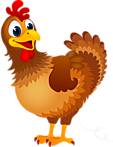 помочь
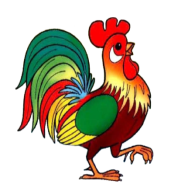 Петушка звали…
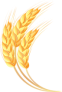 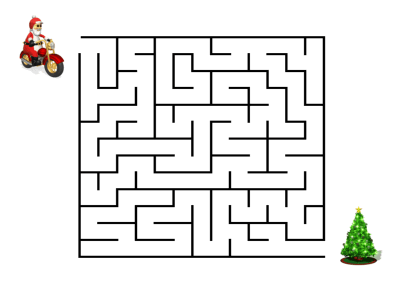 Петушок-золотой гребешок
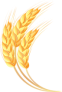 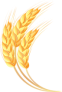 Петя
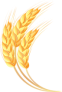 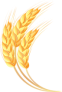 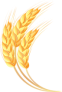 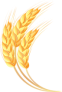 Петюня
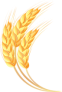 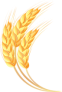 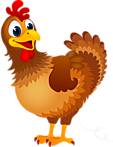 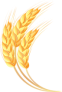 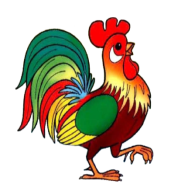 Петушок подавился зёрнышком  когда…
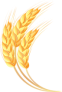 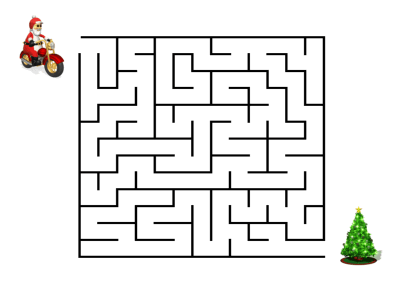 клевал второпях
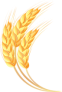 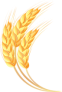 пел песни
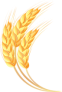 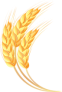 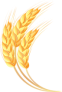 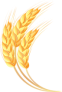 завтракал
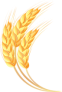 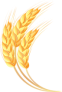 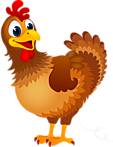 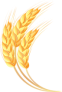 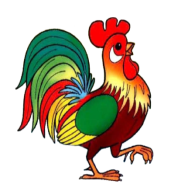 Сначала курочка побежала…
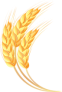 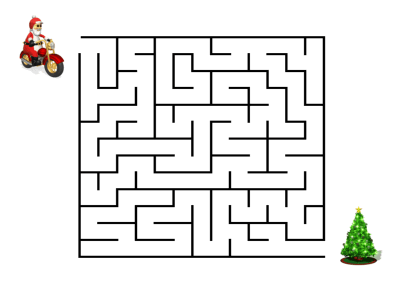 к кузнецу
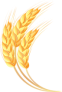 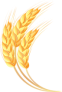 к хозяину
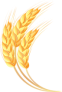 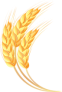 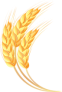 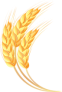 к хозяйке
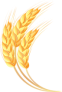 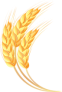 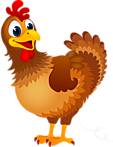 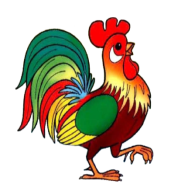 Курочка попросила у хозяйки …
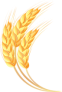 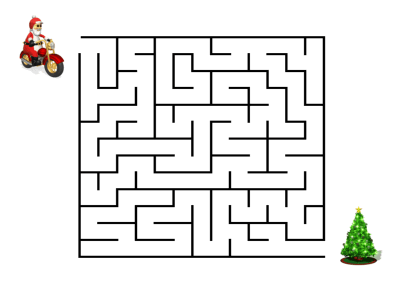 сметану
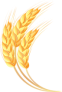 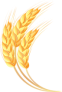 молоко
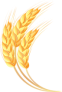 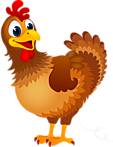 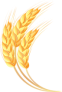 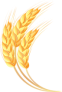 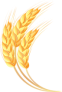 маслице
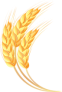 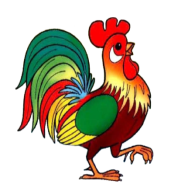 Хозяйка послала курочку …
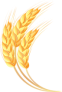 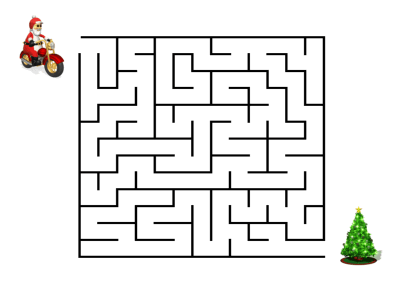 к коровушке
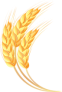 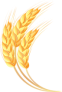 к хозяину
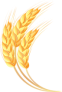 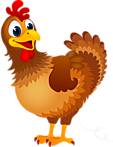 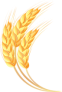 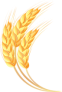 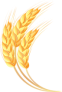 к кузнецу
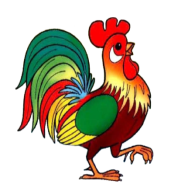 Курочка попросила у коровушки  …
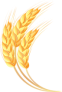 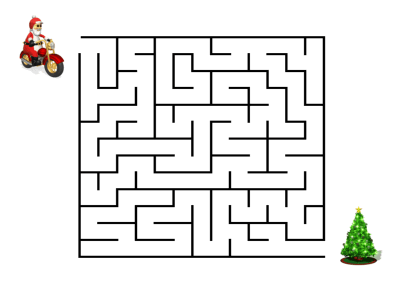 маслица
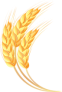 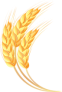 молока
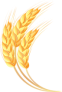 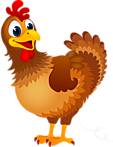 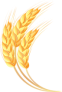 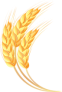 сметаны
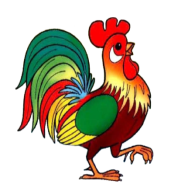 Коровушка послала курочку…
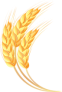 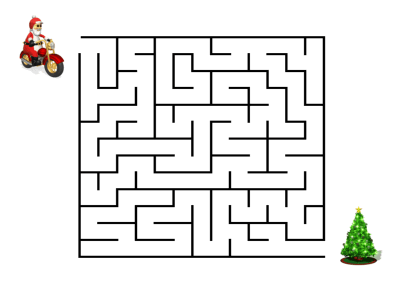 к хозяйке
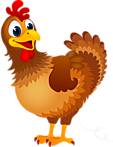 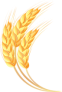 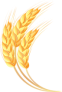 к кузнецу
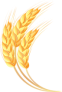 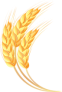 к хозяину
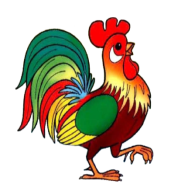 Курочка попросила у хозяина…
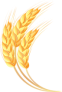 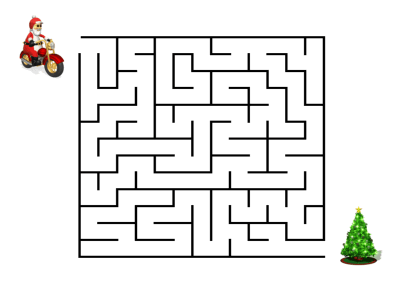 воды
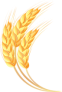 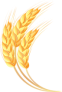 косу
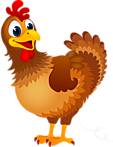 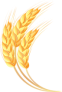 свежей травы
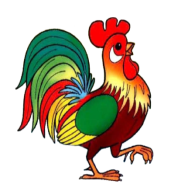 Кузнец  дал курочке…
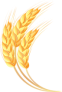 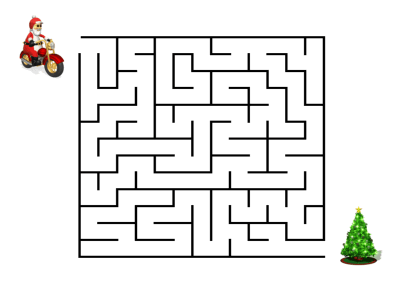 косу
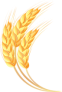 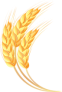 маслица
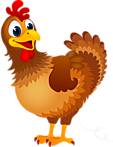 свежей травы
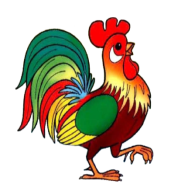 Курочка смазала петушку …
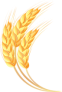 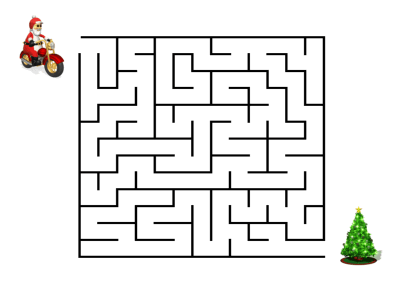 ножку
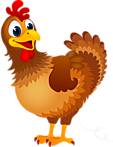 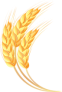 крылышко
горлышко
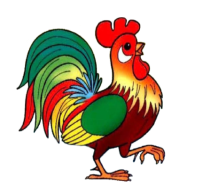 Бобовое зёрнышко …
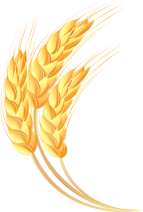 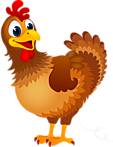 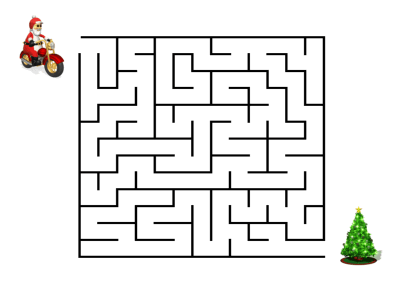 проросло
проскочило
растворилось
Петушок вскочил на ноги и закричал…
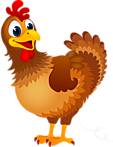 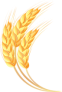 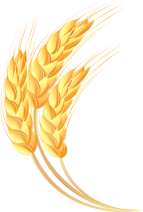 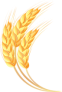 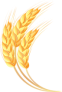 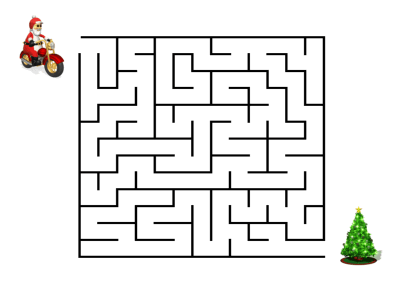 спасибо
благодарю
кукареку
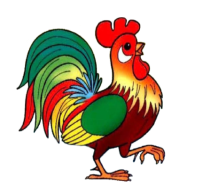 Молодцы, ребята!
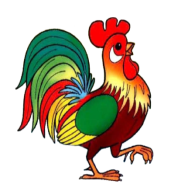 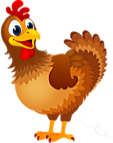 Интернет источники
Фон - http://s50.radikal.ru/i129/1003/10/7519bcd8c322.jpg
Петушок - http://umansad15ok.ucoz.com/_si/0/10034515.png
Лабиринт - http://www.kinder-malvorlagen.com/_thmbs/raetsel-labyrinthe-maze/labyrinth-irrgarten-02.gif
Курица- http://img-fotki.yandex.ru/get/4914/134091466.22e/0_118396_5b99407b_S
Колосок- http://s4.pic4you.ru/y2015/09-12/24687/5243050-thumb.png
Песня - http://xmusic.me/q/lsa8xbTS5caR-orutvIXs8WD5qHktvu8_LbJpd0/
Озвучка авторская , сделана с помощью программы Audacity